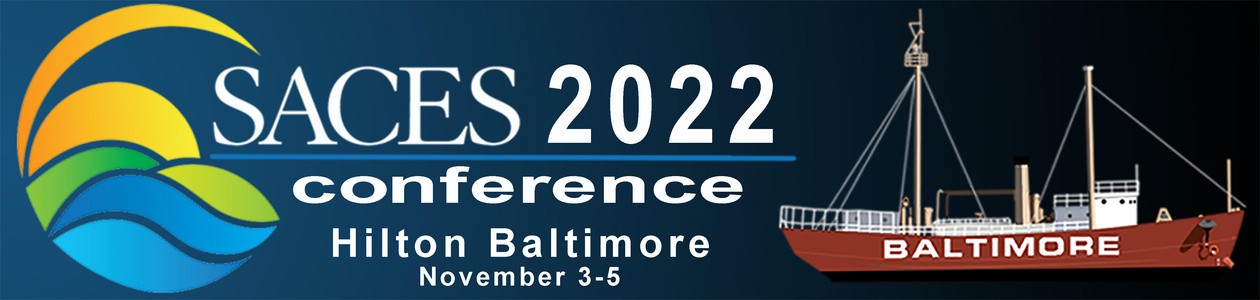 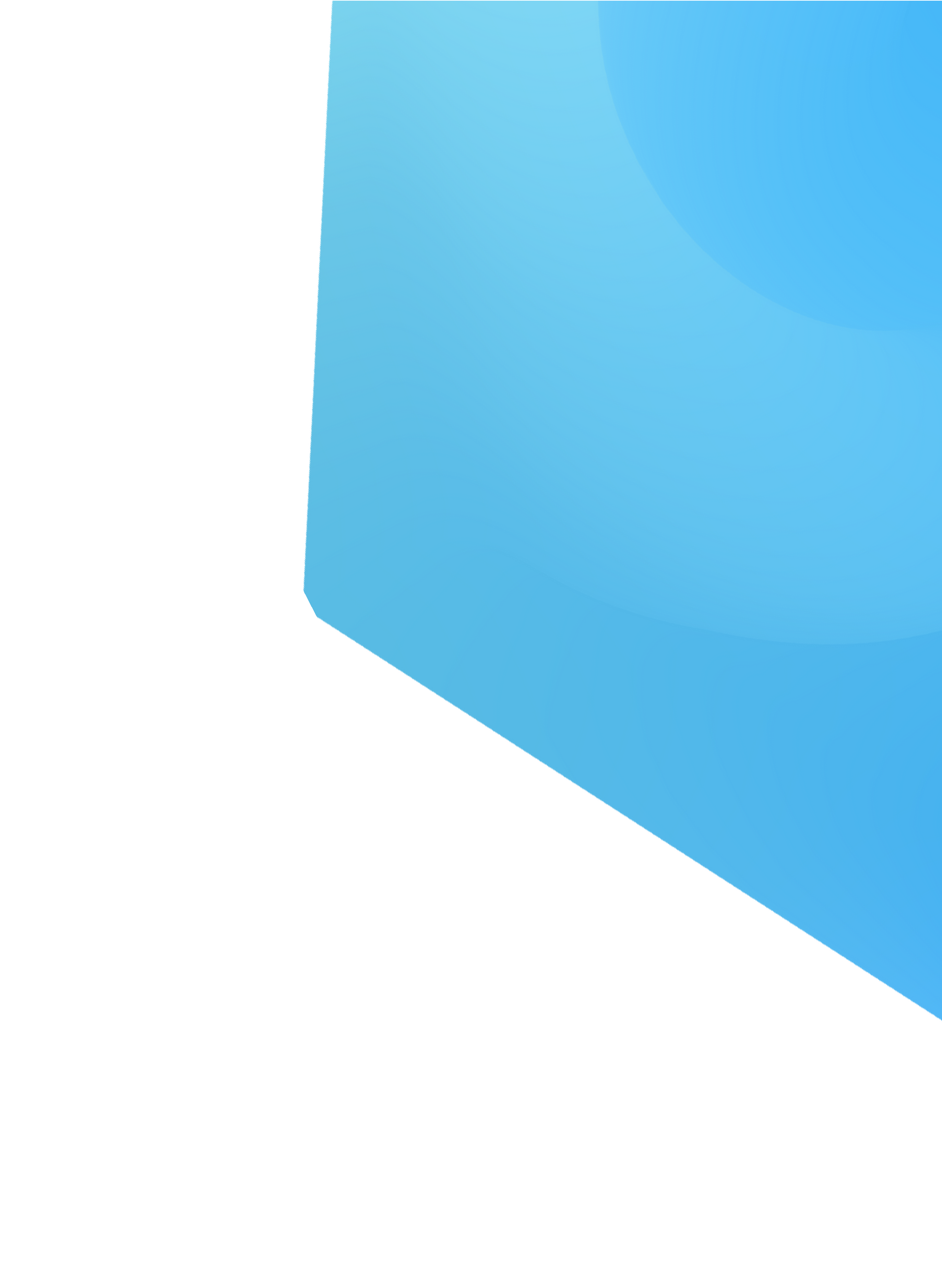 The Southern Association for Counselor Education and Supervision SACES Conference 2022 logo; is a rising sun image with yellows, greens, and blues. and a ship with Baltimore written on the side.
PRESENTER GUIDELINES FOR ACCESSIBILITY AND INCLUSION
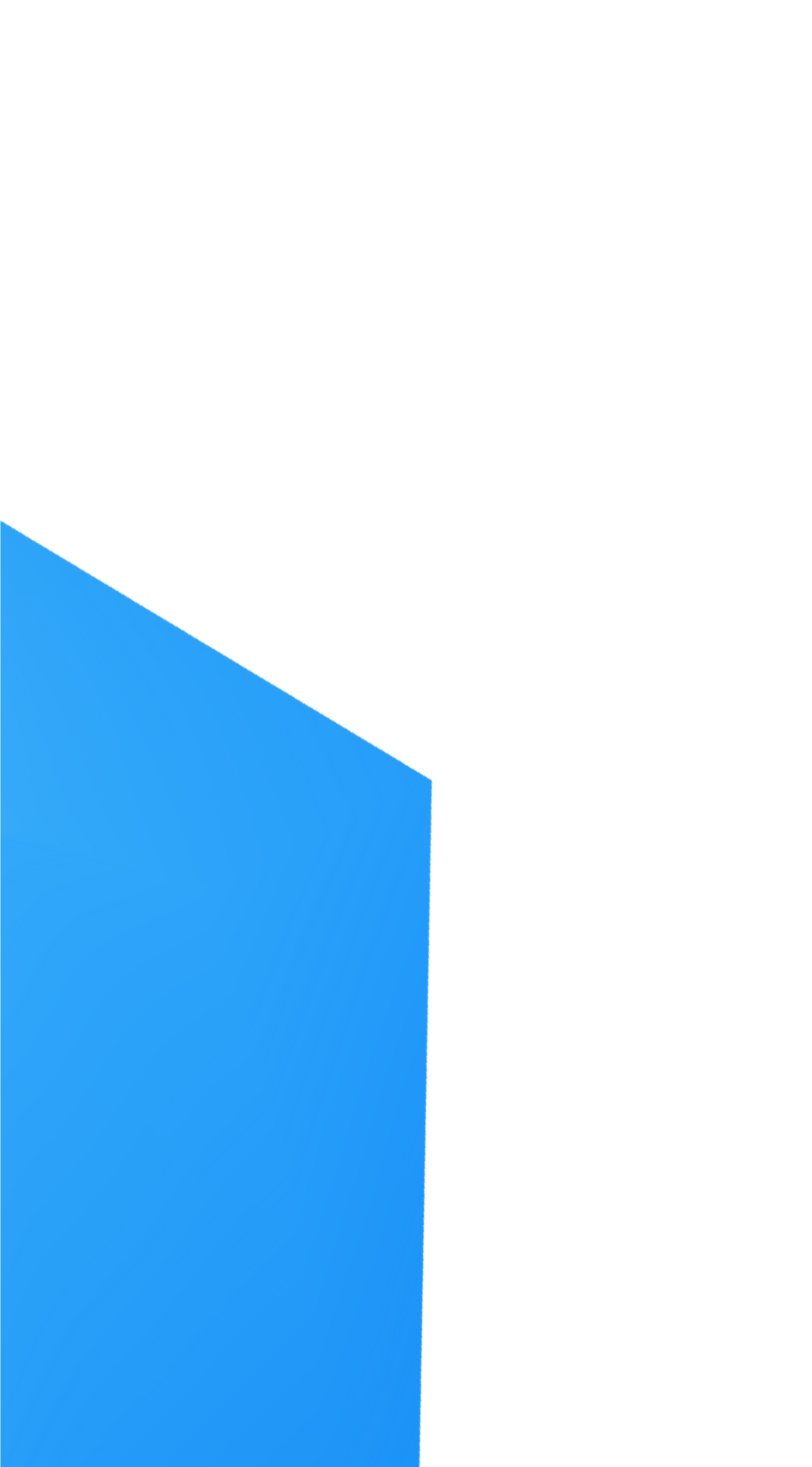 Prepared By:	SACES Conference Accessibility Committee
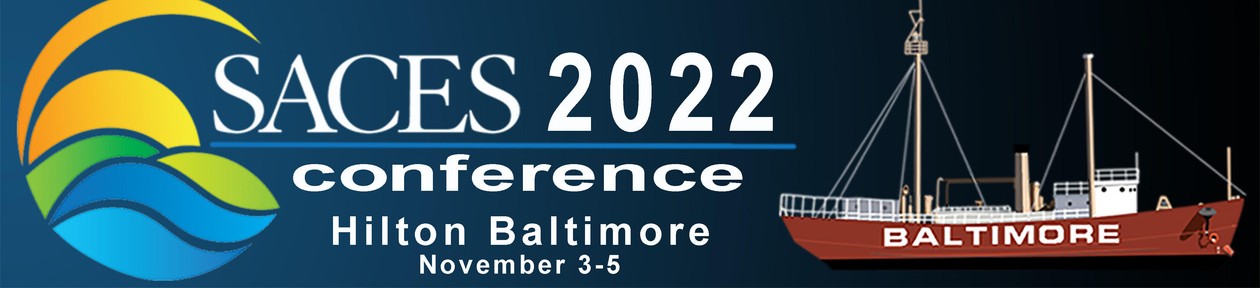 INCLUSION AND ACCESSIBILTY DUTY
SACES logo
The Americans with Disabilities Act (ADA, 2008) provides the framework  for  understanding  the  rights  of  employees  with disabilities and the responsibilities of employers.
All organizations should strive to meet and exceed ADA rules and guidelines.

The American Counseling Association Code of Ethics (ACA-COE, 2014) states that all counselors hold a Professional Responsibility-
C.5. for Nondiscrimination.
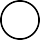 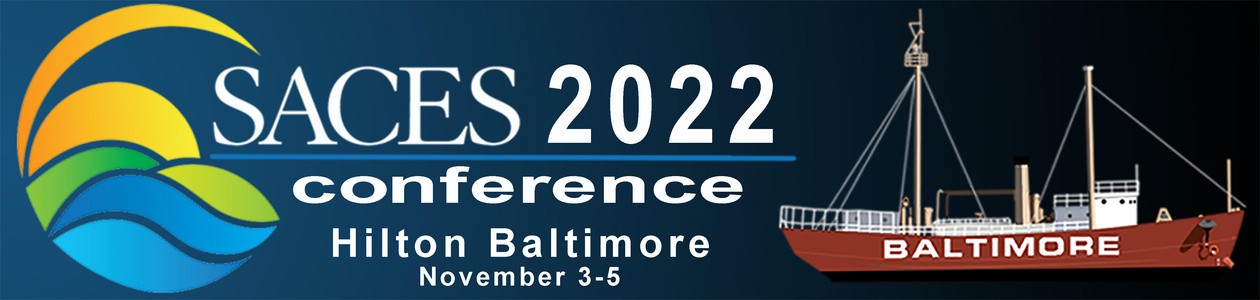 POWERPOINT GUIDELINES:
SACES logo
Text content:

Title fonts should be 44 pt. or greater. Text fonts should be 36 pt. or greater Limit the number of slides and slide length to allow your audience time to read. Place no more than 6 lines of text on a slide (excluding columns).
Many people with disabilities (PWD) often use text-based screen reading software and computer devices. Graphics are difficult to read with screen readers.
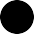 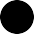 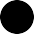 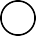 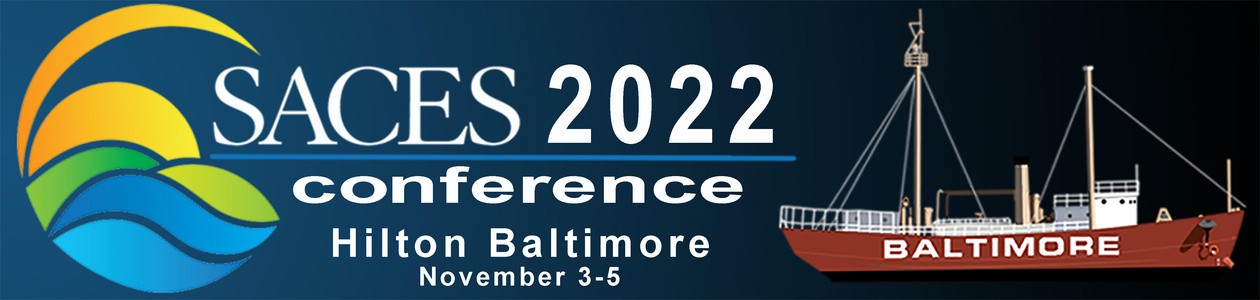 POWERPOINT GUIDELINES CONT.:
SACES logo
Graphic content:

Replace graphics with text whenever possible.
If graphics are used, include a detailed explanation of the meaning of that charts or graphics in a descriptive text-only slide included immediately after the graphic slide.
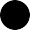 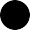 Avoid
Charts without text
descriptions and charts with filler patterns

Color schemes providing low contrast
Slide transitions


Videos that are not captioned
Busy slide backgrounds



Over-crowding text
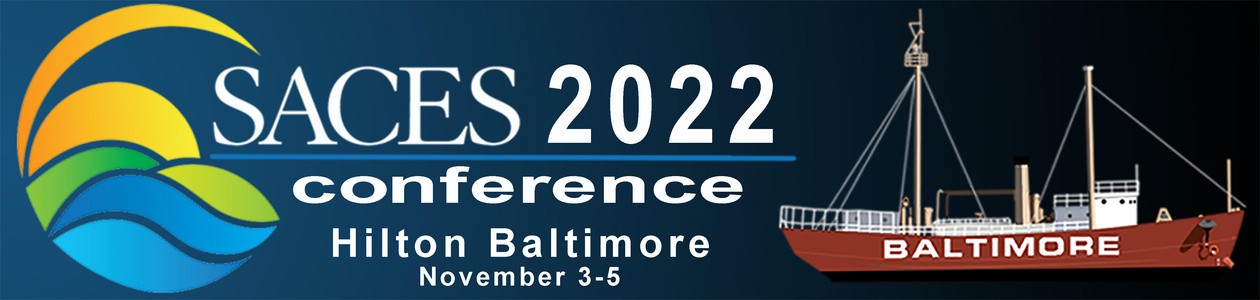 SACES logo
PRINT MATERIAL GUIDELINES:
Use 18-point font for all text. Larger fonts may be used for headings.
Use a bold serif font (such as Times New Roman) for body text and a bold simple sans-serif font (such as Arial) for headings and other information that is set apart from body text. Do not use any compressed fonts.
Make lines heavy/thick in charts and graphs.
Use a minimum of 1.5 line spacing; use double spacing when possible.
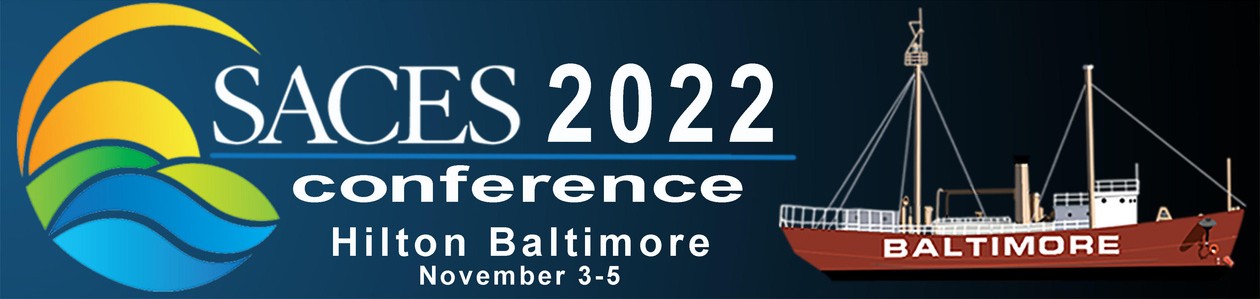 PRINT MATERIAL GUIDELINES CONT.:
SACES logo
Do not use small caps, italics, or all caps for text. Use initial caps and lower case for titles and text.
Use underlining for emphasis instead of italics.
Print on single-sided 8.5" by 11" paper and stapled at the top left corner.
When possible, use letter orientation to achieve maximum visibility.
Left justify all paragraphs and do not use columns.
Keep a one-inch margin on all.
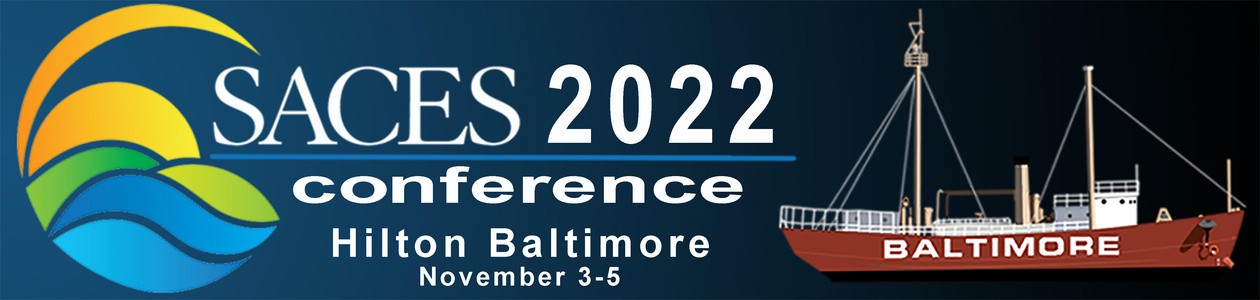 POSTER GUIDELINES:
SACES logo
The most common poster size is 4 x 3 ft (48" x 36") with a horizontal orientation.

These are our following suggestions:
Bring a flash drive file of your poster in text or descriptive PowerPoint format for attendees who are blind or have low vision.
Offer to describe your poster to attendees who are blind or have low vision.
If you have access to a laptop computer with voice output software, prepare a brief description of your poster for listeners who are blind or have low vision.
Consider modifying your poster font and layout to make it accessible to low-vision attendees.
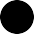 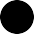 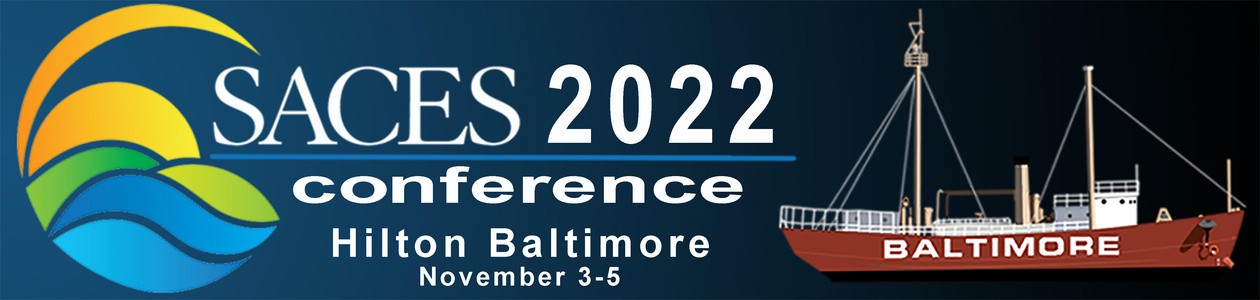 EFFECTIVE COMMUNICATION GUIDELINES:
SACES logo
If present, make sure sign language interpreters have a copy of your presentation before you begin.
Presenters should speak clearly at a moderate pace.
If a presentation includes a video, provide captions or ensure the caption function has been turned on.
To learn more about adding subtitles: Link-VEED-IO 
Link-CLIDEO
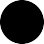 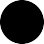 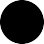 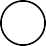 How to Add Subtitles to a YouTube Video
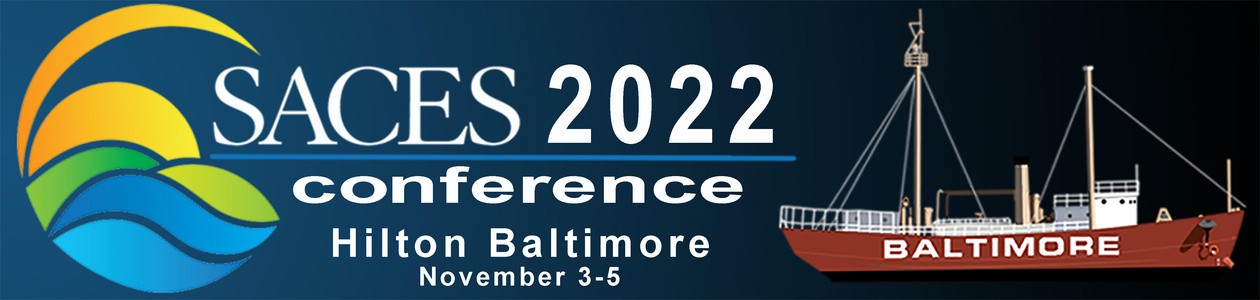 EFFECTIVE COMMUNICATION GUIDELINES:
SACES logo
Do not rearrange the rooms in a manner that may prohibit access.
Face the audience when speaking. Many individuals with hearing or attention disorders rely on watching someone speak to understand the material.
Repeat or re-word lengthy or complex oral directions.
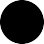 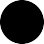 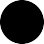 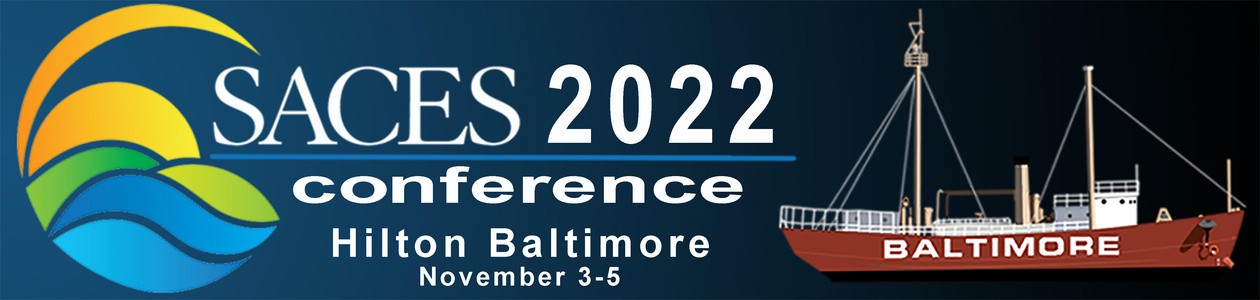 EFFECTIVE COMMUNICATION GUIDELINES CONT.:
SACES logo
Repeat questions and comments from audience members.
Always try to preview and summarize content during each session. If you use a board or a flip chart to describe information, complete some examples in advance or use an overhead projector, PowerPoint, or websites to avoid turning your back to the audience when speaking.
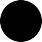 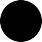 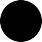 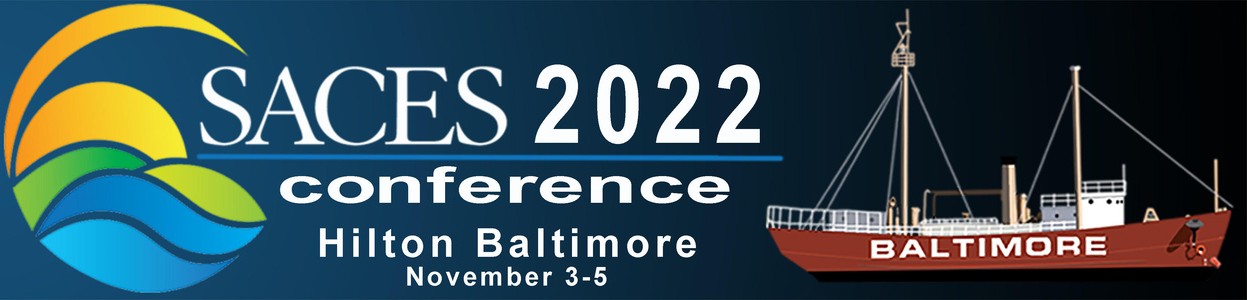 EFFECTIVE COMMUNICATION GUIDELINES CONT.:
SACES logo
Read aloud information presented on the board or overhead. Also, try to  have  printed  copies  of  the  board  or  overhead  information available.
Always try to present key terms and concepts visually as well as orally. If necessary, electronic files can be shared with participants after the end of the conference via email.
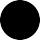 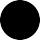 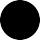 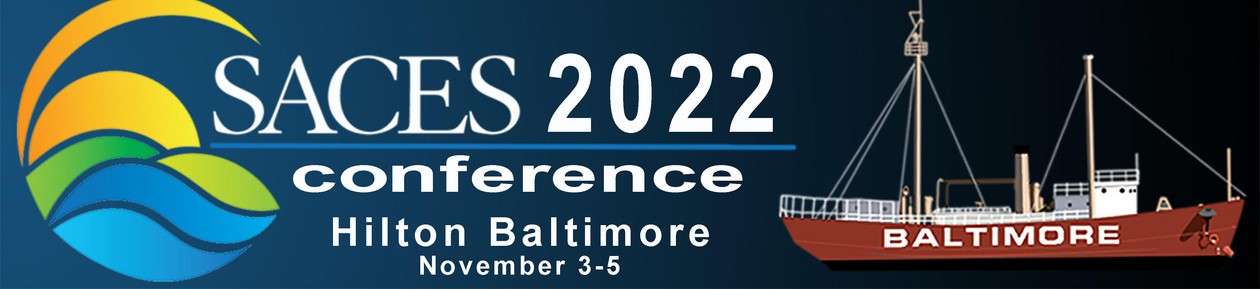 SACES logo
Best practices for inclusive presentations:
Speak	clearly	and	slowly,	and	use	a	microphone	if available.
Describe all images, graphs, and charts.
Provide a brief description of videos in advance of playing.
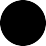 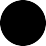 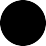 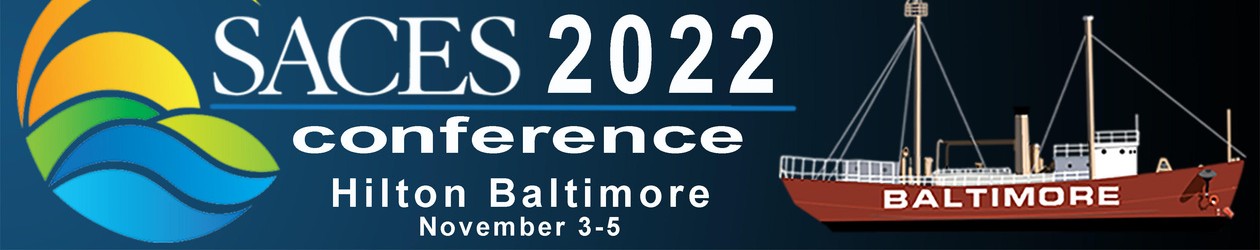 SACES logo
Best practices for inclusive presentations:
Have a printed version of your presentation available, if needed.
Including large print versions of the presentations and all materials.
Remember potential accessibility issues with participation activities (Q & A sessions).
Use a microphone if available and always repeat the question so everyone can hear.
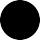 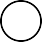 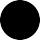 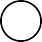 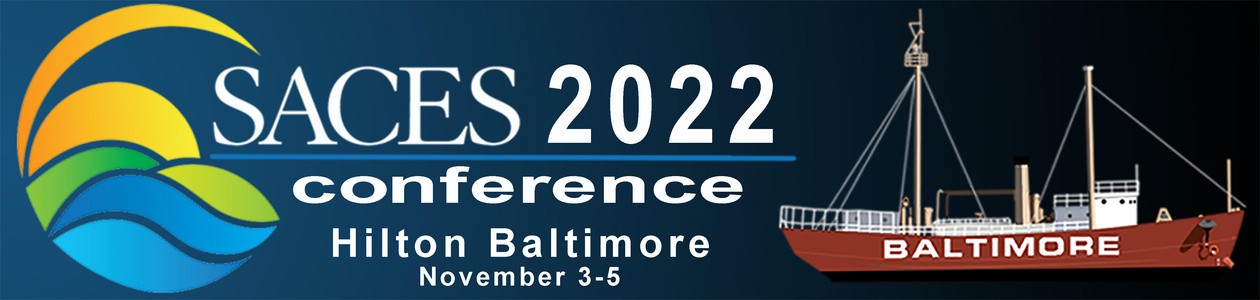 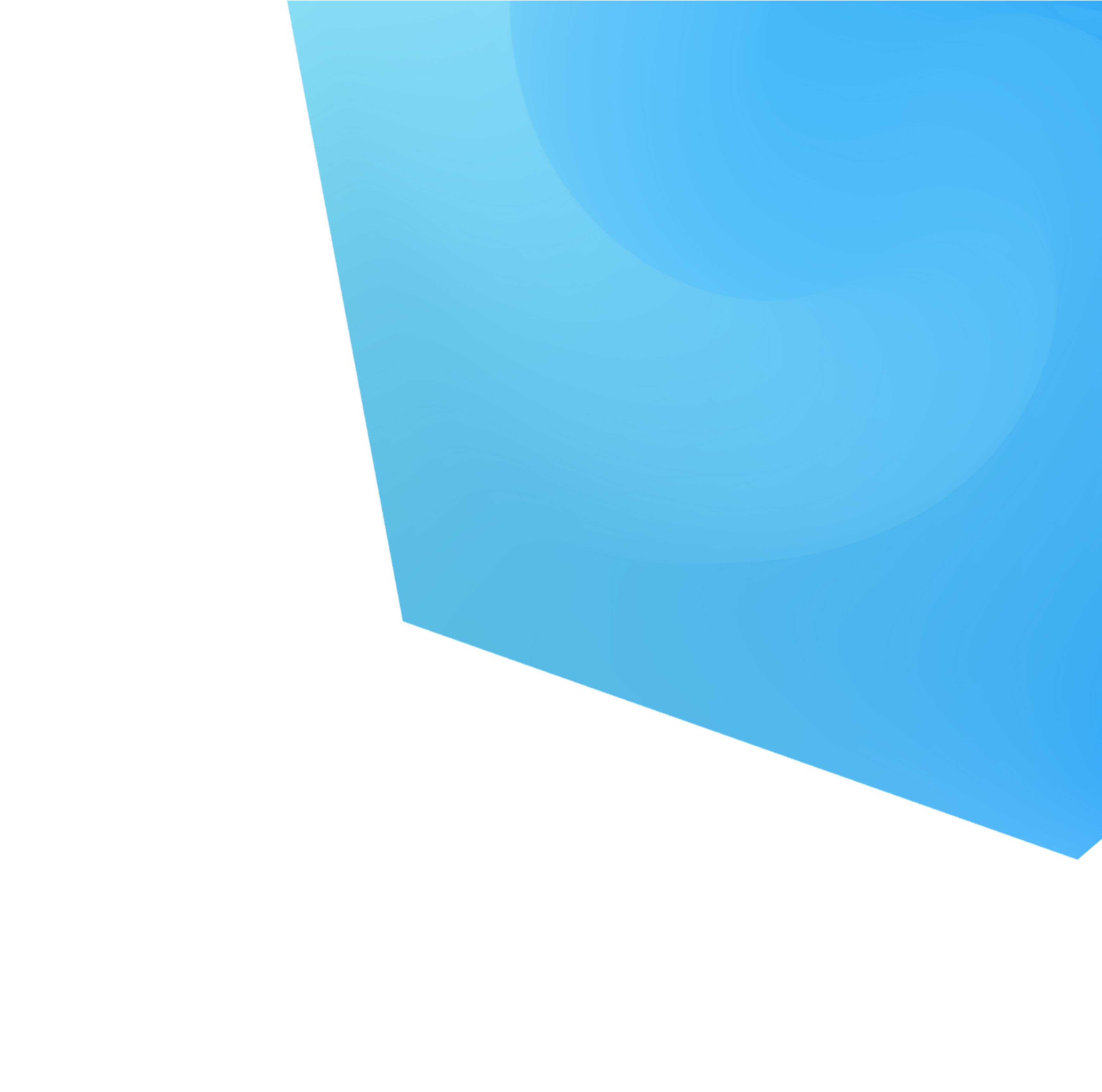 SACES logo
THANK YOU!
This was adapted from the Association of University Centers on Disabilities: Accessibility and Inclusion, 2016, and the Alabama Counseling Association: Accommodating Individuals with Disabilities, 2014.
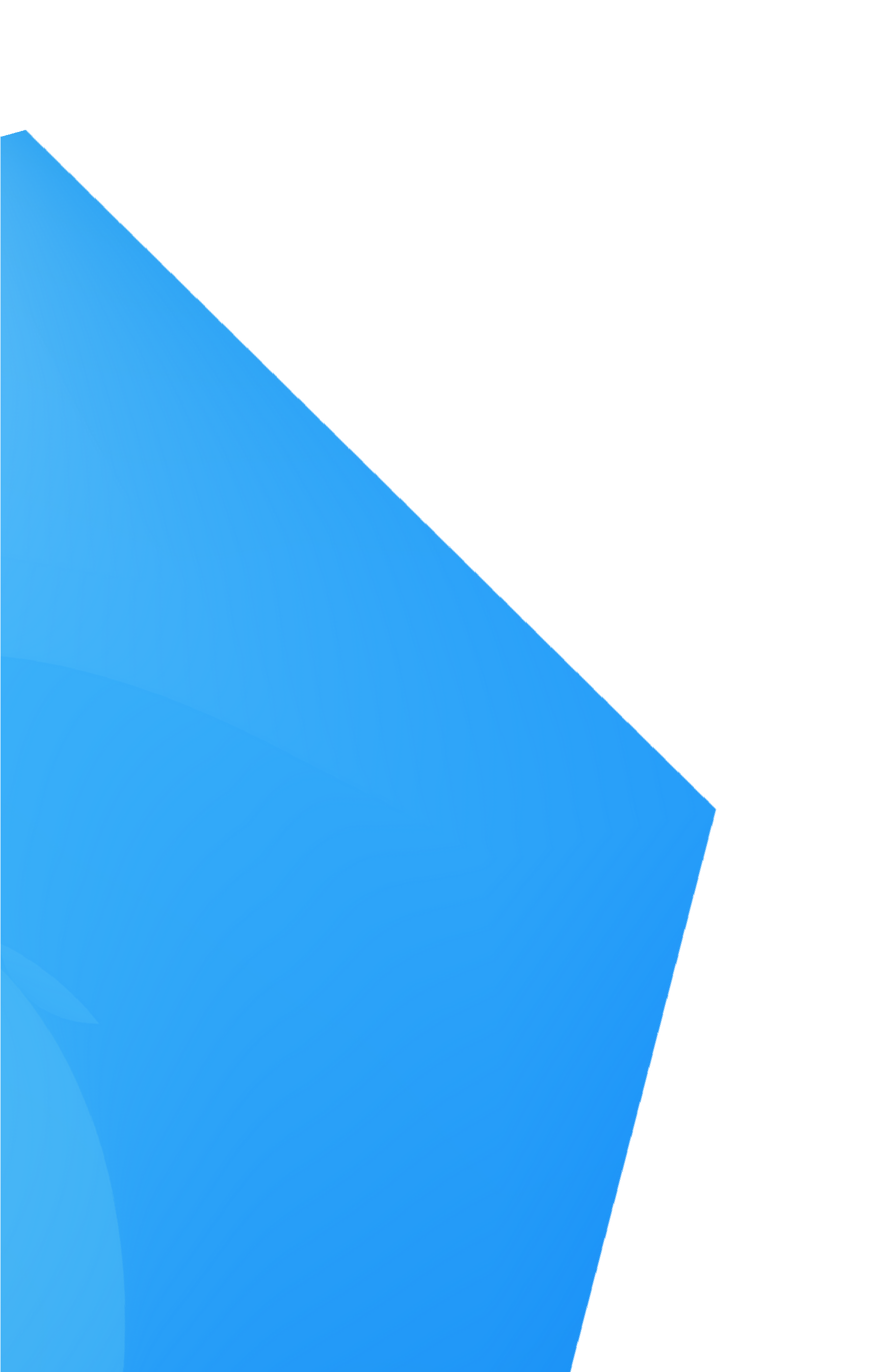 Please contact the SACES Conference Accessibility Committee at accessibility@saces.org with questions or concerns.